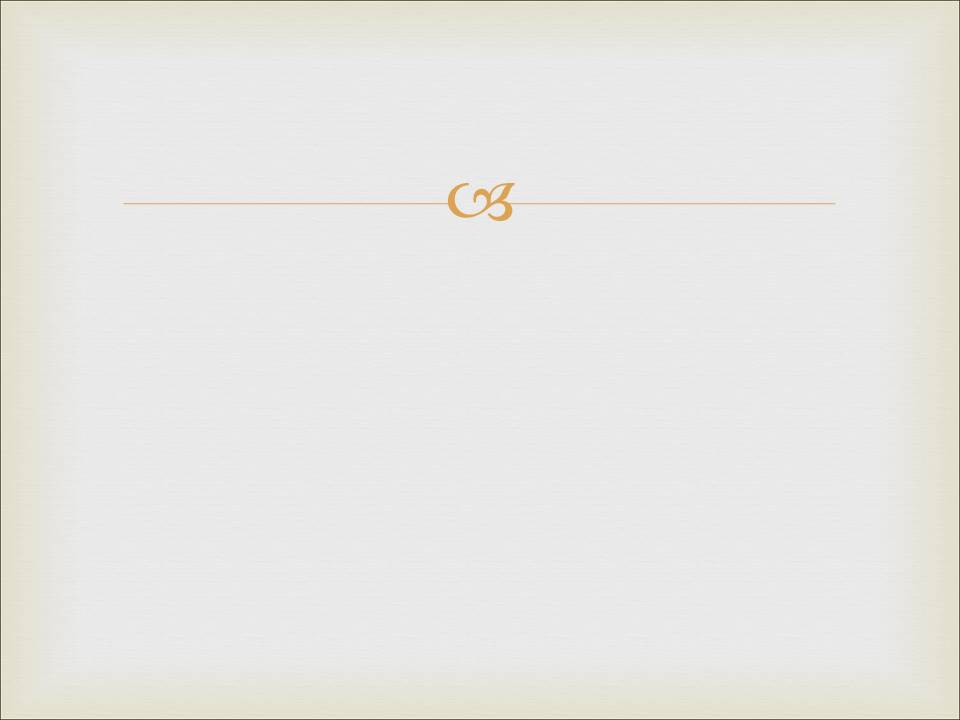 Факти, з якими необхідно погодитись
Зламана римська печатка
 
Печатка, що символізує силу та міць Римської імперії, була зламана. Руйнування гробниці й викрадення в даному випадку настала б після зламу печатки, за що була жорстока кара, смертна страта, і це було розп’яття вниз головою, і по суті, римляни доволі серйозно ставилися до своєї печатки. Якщо печать була зруйнована, то обов’язково когось мали стратити: або злочинця, або вояків, які допустили такий злочин. Тож люди боялися навіть доторкнутися до римської преси.
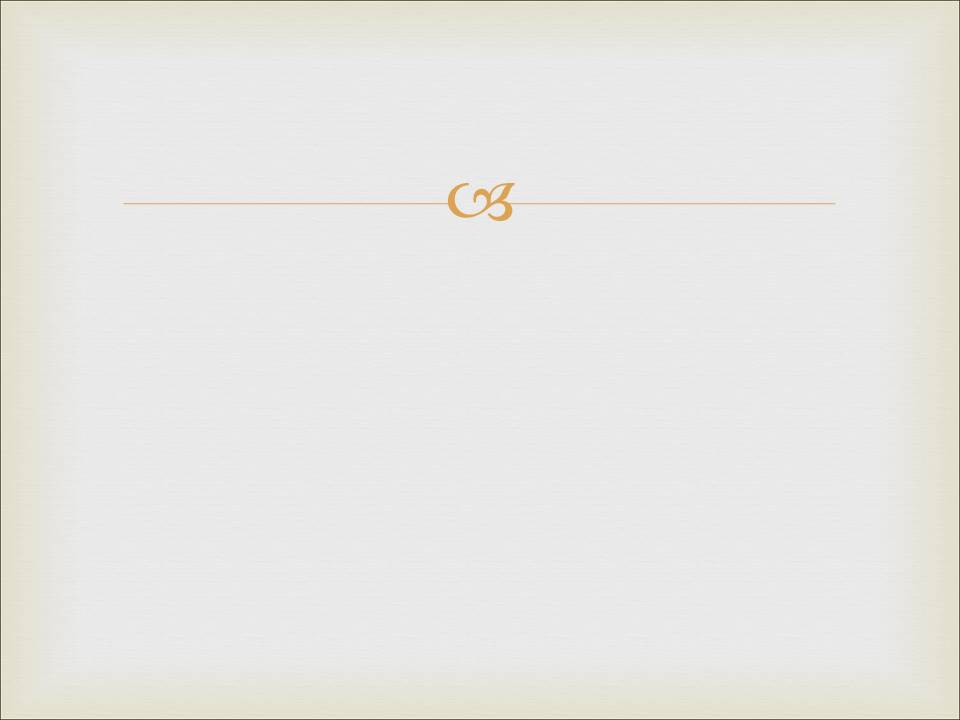 Факти, з якими необхідно погодитись
Порожня домовина
 
Сам по собі факт порожньої домовини ще не є доказом воскресіння Ісуса Христа. Але цьому треба дати якесь пояснення, тобто, пояснити, що ж це таке порожня домовина. Розгляньмо тепер різні пояснення, що могло відбутися.
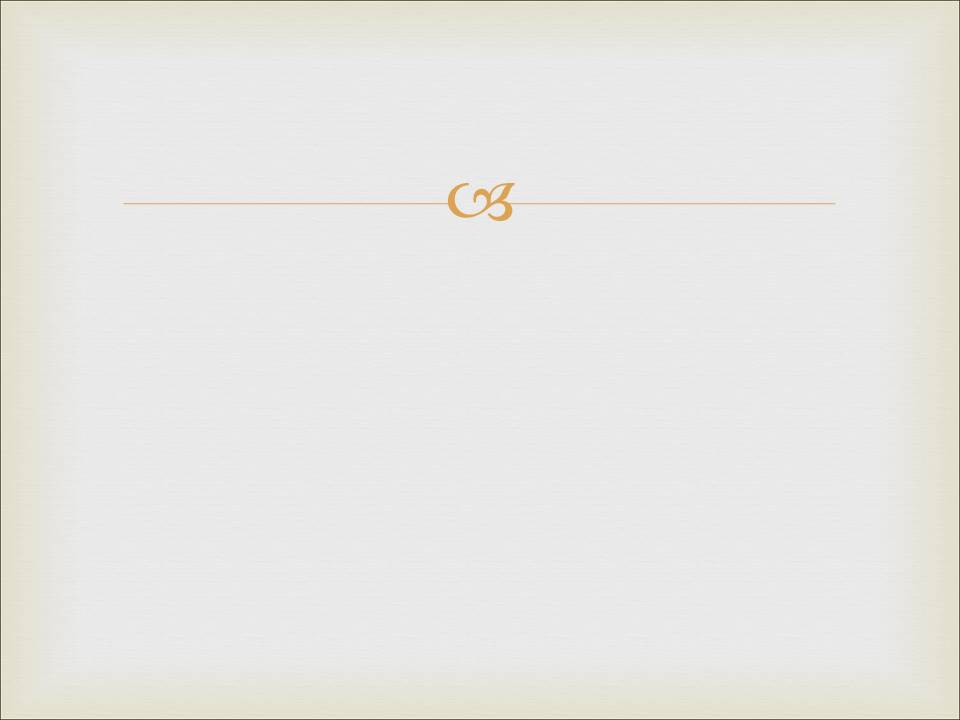 Факти, з якими необхідно погодитись
Порожня домовина
 
Свідки порожньої гробниці:
 
Жінки, які прийшли до домовини.
Апостоли.
Охорона.
Синедріон.
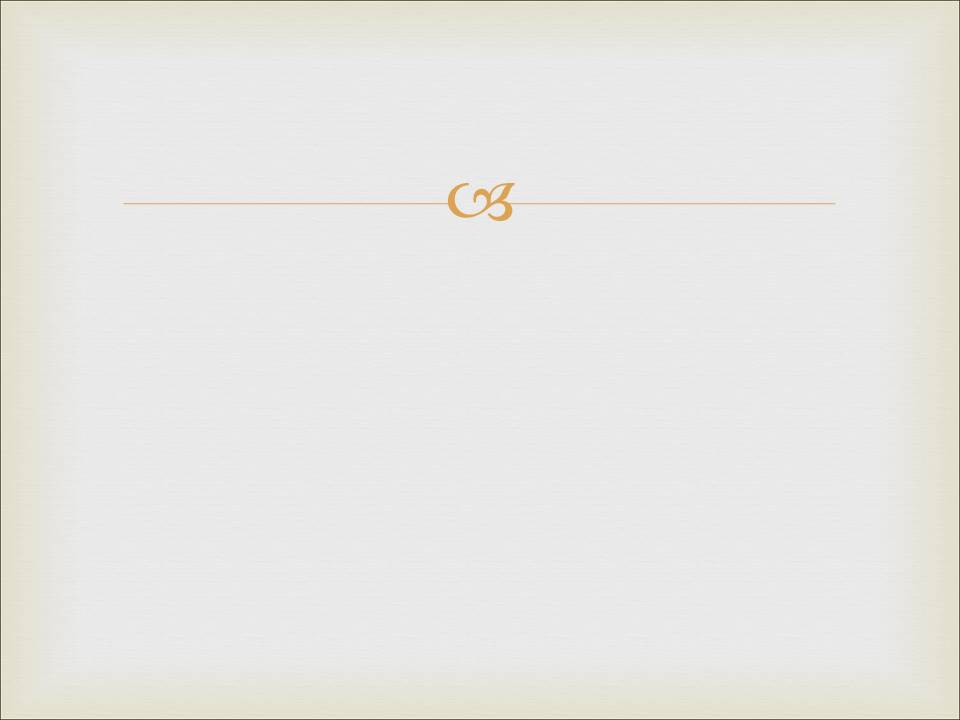 Факти, з якими необхідно зважати
Порожня домовина
 
І ось свідчення про порожню домовину є в усіх чотирьох Євангеліях. у євреїв є традиція вшановувати своїх учителів, але ми бачимо, що тіло було поховано, і немає свідоцтв про те, що учні вшановували могилу Христа. І ми бачимо, щ учні нікуди не поїхали з Єрусалиму, і вони не втекли до якогось іншого міста, і можна було, справді, перевірити, і переперевірити їхні свідчення про порожню домовину.
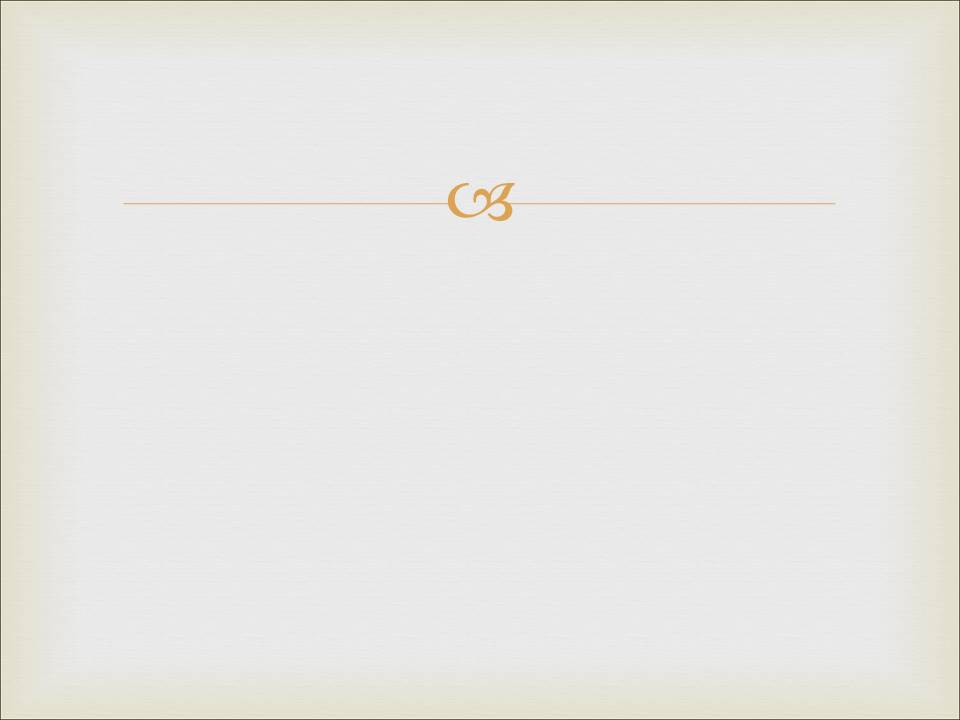 Факти, з якими необхідно погодитись
1. Величезний камінь був зрушений.

    Цей камінь був зрушений вгору схилом. Каменя  
    можна було б відвалити чималими зусиллями,  
    зібравши групу з двадцяти осіб.
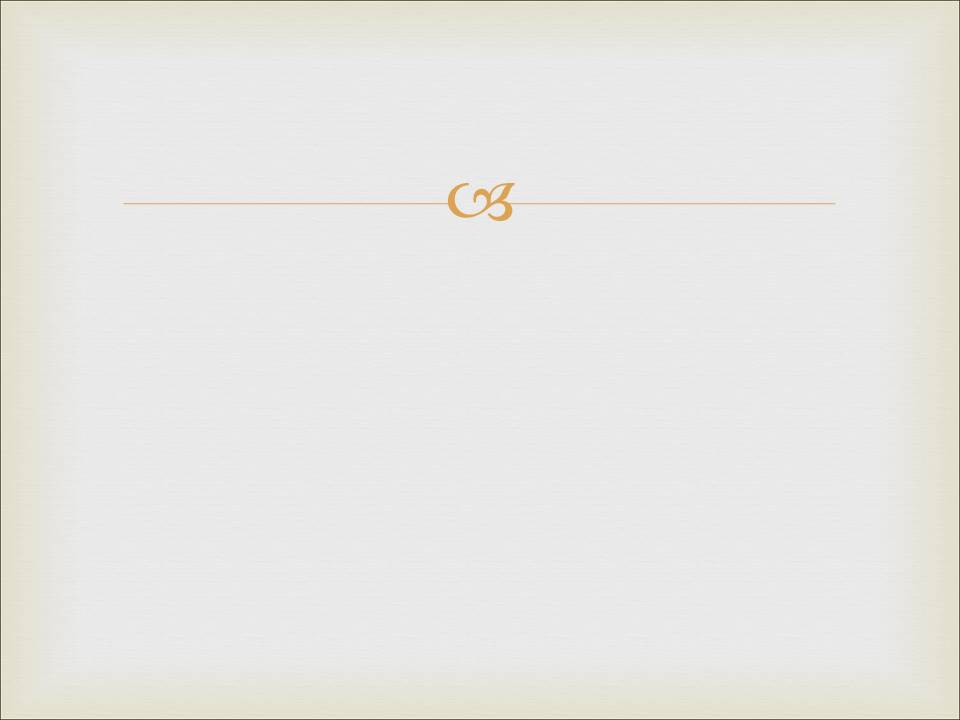 Факти, з якими необхідно погодитись
2.Солдати покинули свою посаду
 
Коли б охорона покинула стійку, її так само стратили б. Ми читаємо, що в римській армії злочином вважалося і підлягало смертній карі: перехід розвідника в стан ворога ; дезертирство; втрата або продаж особистої зброї; непокора у воєнний час; вихід за кріпосні стіни або вал; організація бунту; відмова охороняти офіцера; відхід зі своєї посади; спроба ухилитися від служби; вбивство; рукоприкладство по відношенню до старшого за рангом; керівництво втечею; ухід з нічної стежі ..." 
До всього іншого можна додати ще одне - сон на посту.
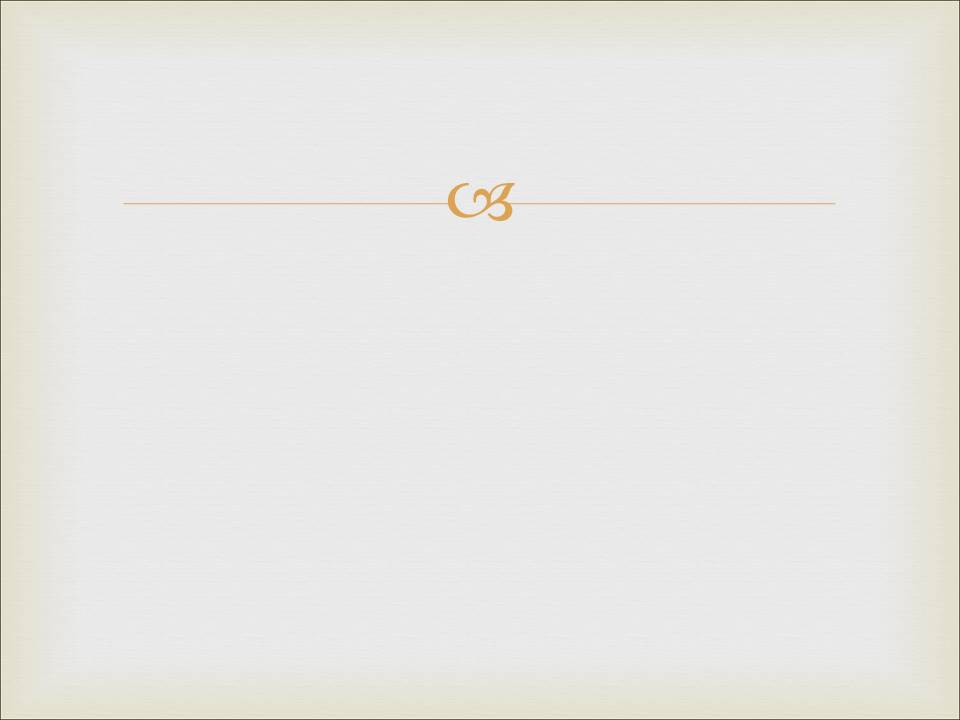 Факти, з якими необхідно погодитись
Порожній саван
В прямому розумінні домовина не виявилася порожньою. Ми бачимо, що відбулося щось дещо дивовижне й непояснюване. Коли Іван прибіг до домовини з Петром, то коли Петро зайшов, оглянув, він побачив, що там, де лежало тіло, там лежало полотно, а тіла немає. Інакше кажучи, трохи зім’ятий погребальний саван, оце полотно, оцей кокон, який зберігає форму тіла, і «хустка на Ісусовій голові, лежала не з плащаницею, але згорнена осторонь, в окремому місці», але всередині вона була порожньою. 
Найперше залишилося у пам’яті учнів – це була не порожня домовина, а якраз порожній саван, що зберігав форму і позицію похованого тіла.
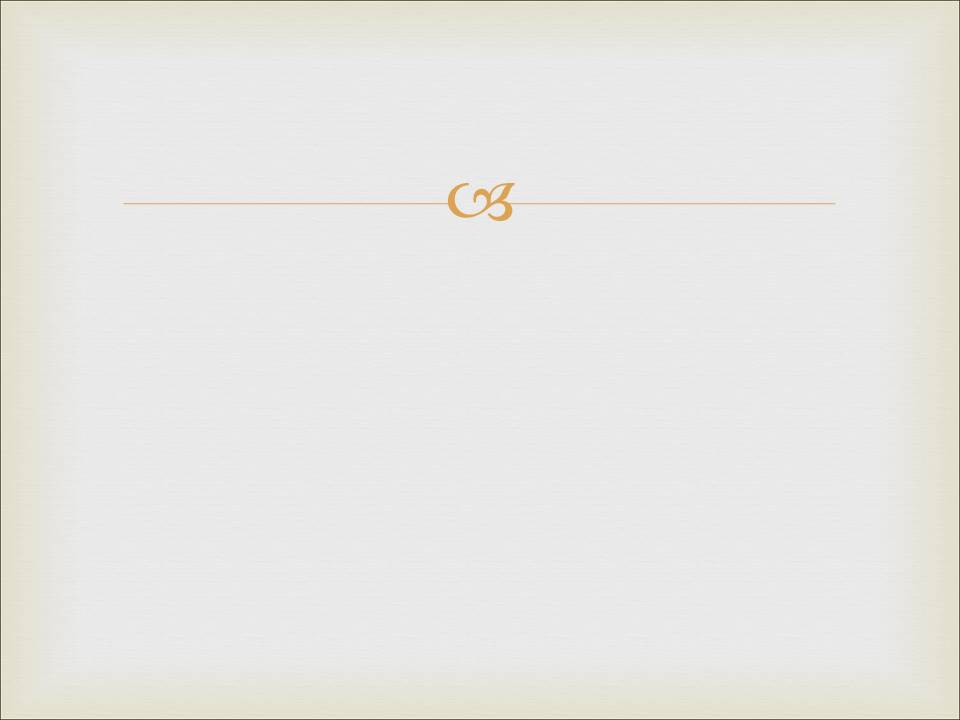 Теорії зникнення тіла із гробниці Теорія " Викрадення ":
Учні викрали тіло, а потім почали всім розповідати, що Ісус Христос – Бог, що воскрес із мертвих.
 
Що ви скажете в спростування цієї теорії :
 1. Чому не стратили солдатів за те, що проспали ?
 2. Чому не стратили учнів за викрадення?
 3. Хто відвалив каменя?
 4.Чому залишили полотна в гробниці?
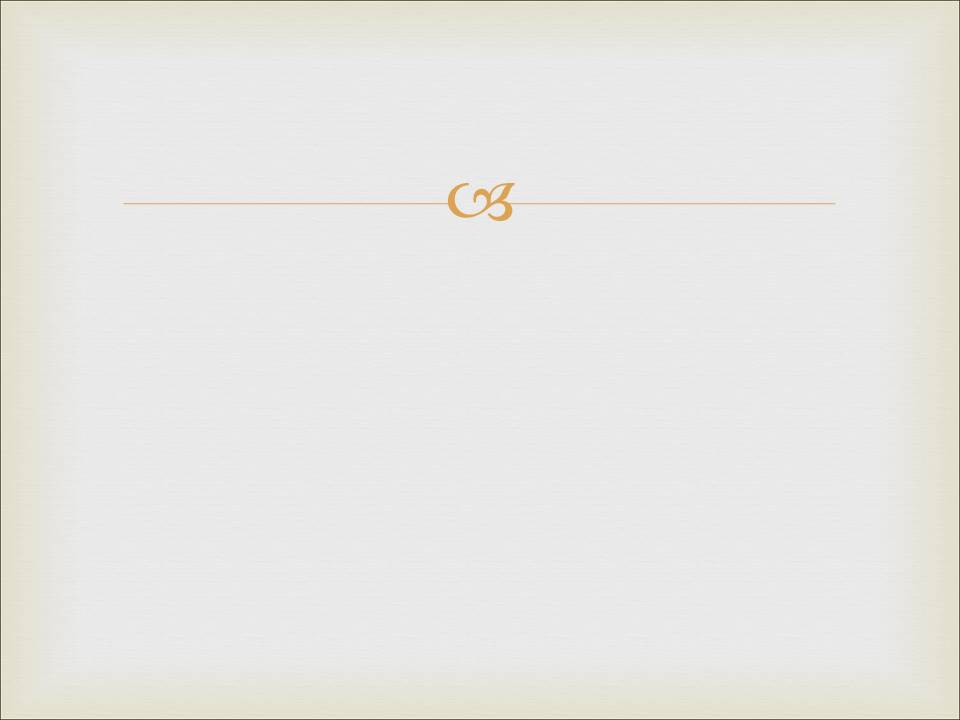 Теорія " Знепритомлення ":
Ісус Христос не вмер на хресті, а лише знепритомнів. Римські вояки подумавши, що Він мертвий, зняли тіло з хреста, поклали до домовини. Від вологи в домовині "Тіло" ожило, і Ісус очуняв. Він відсунув великого каменя, прослизнув непоміченим повз вояків, що охороняли печеру, з'явився перед Своїми учнями як Бог – Переможець, а потім кудись пішов і помер.
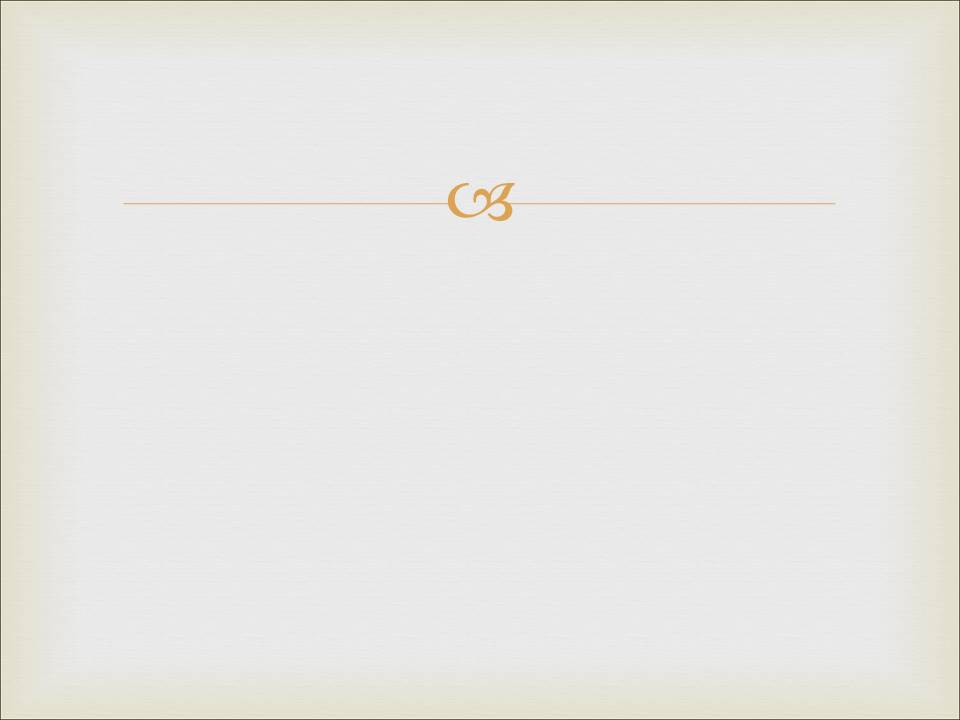 Теорія " Знепритомлення ":
Що ви скажете в спростування цієї теорії :

1. Вояки не могли помилитися в тому,  
    мертвий Ісус чи ні.
2. Як тоді Ісус звільнився від поховального   
    одягу?
3. Як тоді Ісус вийшов із гробниці?
4. Як пройшов повз вояків?
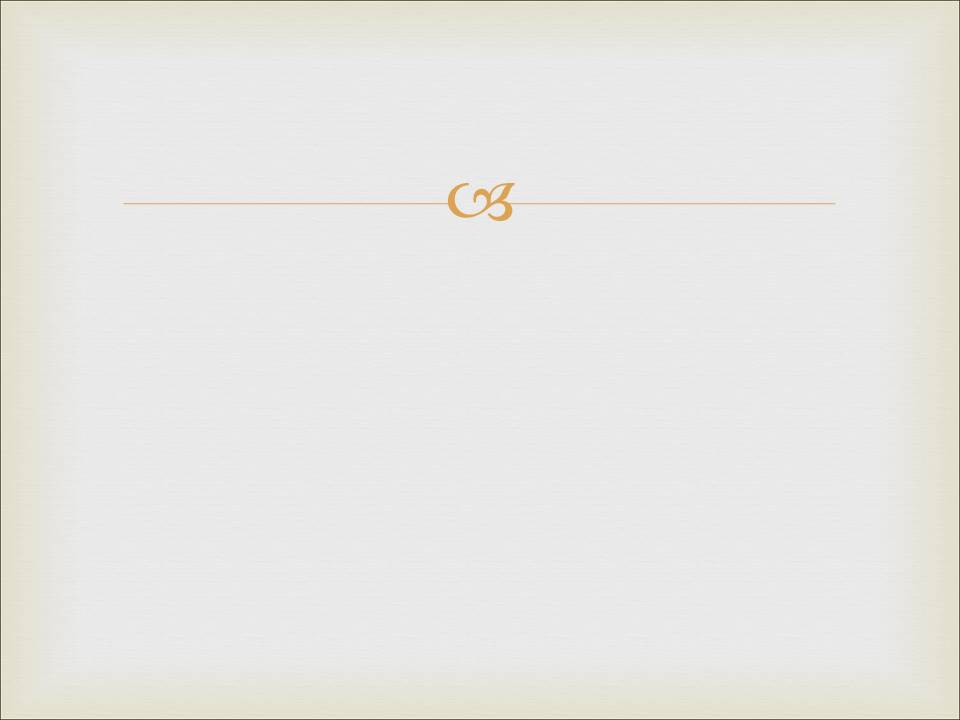 Теорія " Галюцинація (видіння)":
Учні дуже хотіли, щоб їхній Учитель був із ними. Вони не могли повірити, що Він справді покинув їх. Через достатній проміжок очікування, 3 дні, їм здалося, що Ісус справді воскрес.
Що ви скажете в спростування цієї теорії :

1. Якщо це були галюцинації (видіння), то хто 
    відвалив каменя від входу до гробниці?
2. Чому тоді втекли вояки?
3. Чому тоді гробниця була справді порожня?
4. Однакові галюцинації не відбуваються у багатьох
     людей одночасно.
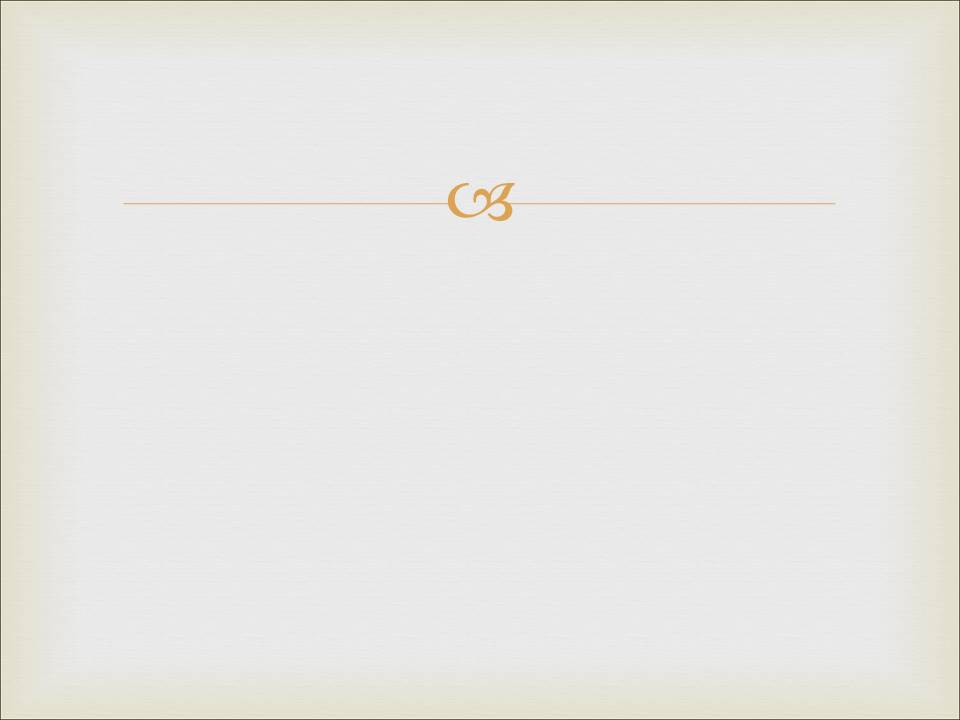 Теорія " Не та гробниця ":
Жінки, що прийшли до труни, відвідали не ту могилу, де лежало тіло Христа. Це була зовсім інша гробниця, яка була порожньою.
 
Що ви скажете в спростування цієї теорії :

Що всі прийшли до іншої гробниці: учні, жінки,  
        первосвященики, вояки, ангели та Никодим. Чи сам  
        власник переплутав гробницю?
2.    Чому в тій гробниці були похоронні полотна?
3.    Чому первосвященики не показали справжню гробницю  
        учням, щоб спростувати їхню проповідь?
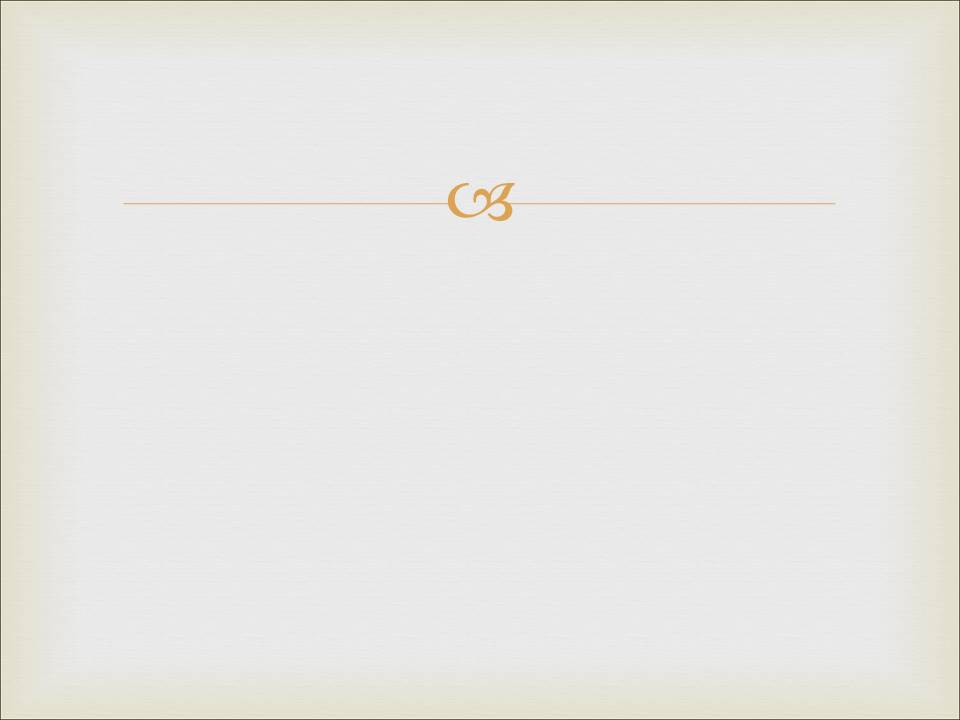 То що ж трапилося насправді?
Ісус Христос воскрес!
 
Ісус Христос – Бог, який переміг смерть і гріх через Свою смерть і воскресіння. Воскресіння Ісуса Христа є доказом Його перемоги.
 
Реальність тілесного воскресіння Христа є однією з добре підтверджених подій усіх часів. Наступні факти представляють нам серйозні та незаперечні свідчення: